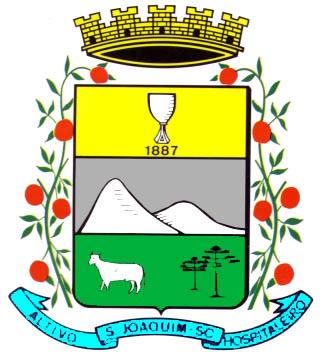 CONVITE
O Poder Executivo Municipal, através do Excelentíssimo Senhor Giovani Nunes, Prefeito Municipal e do Senhor Fabiano Padilha  Secretário Municipal de Educação, Cultura e Desporto e a Comissão de Monitoramento e Avaliação do Plano Municipal de Educação , tem a honra de convidar Vossa Senhoria para a Audiência Pública dos avanços e desafios do PME- Lei Complementar Nº4.333/2015,  com a seguinte programação.
Dia: 28 de Maio de 2019 –
 
Horário:  14h.
 
Local: Câmara  Municipal  de Vereadores
___________________________________________________________________________________________

Fone : (49) 3233-6400        -      www.saojoaquim.sc.gov.br
  
e-mail: prefeito@saojoaquim.sc.gov.br 

Praça João Ribeiro, 01 -  Centro  -  Cx. Postal 11  -  CEP: 88600-000  -  São Joaquim  -  Santa Catarina